Порядок направления пациентов
в госпиталь (консультацию, госпитализацию)

Актуальные вопросы направления пациентов гериатрического  профиля в КГБУЗ "Красноярский краевой госпиталь для ветеранов войн".

Дефекты направления МО,  пути решения.
Заведующая поликлиническим отделением 
Реброва Алина Фаридовна
Документы, регламентирующие  направления пациентов
в госпиталь (на консультацию, на госпитализацию) а также работу
с запросами, оформленными по электронной почте на плановую госпитализацию в ККГВВ
Приказ министерства здравоохранения Красноярского края от  г № 887 – 20.08.2020 орг.  Об организации оказания медицинской помощи в КГБУЗ «Красноярский краевой госпиталь для ветеранов войн»


2.     Внутренний порядок  рассмотрения направлений от  МО  от 16.06.2014г.
Прием в поликлинике ведется по 11 специальностям:
Терапия
Хирургия
Урология
Неврология
Офтальмология
Оториноларингология
Эндокринология
Гинекология
Психиатрия
Стоматология
Гериатрия
Запись пациентов к специалистам    консультативной поликлиники осуществляется при наличии документов:
1.Направления на консультацию или госпитализацию из территориальных медицинских учреждений ( форма 057\у-04)(при личном обращении в регистратуру госпиталя или  по многоканальному  телефону)
Регистратура: 8 (391) 247-78-46

2.Маршрутный лист  (удаленная запись из медицинских учреждений города и края, удаленная регистратура).
Гериатрическая помощь
 (консультативная и стационарная)


     На консультативный прием к гериатру может направить
Участковый терапевт территориальной поликлиники  , при отсутствии гериатра в штате поликлинике (по краю 20 гериатров)
Гериатр:
-для коррекции лечебно-профилактических рекомендаций, выданных гериатром территориальных поликлиник 
-для коррекции лечебно-профилактических рекомендаций, выданных из стационара лечение с диагнозом R 54 
   

 На госпитализацию на гериатрическую койку направляет гериатр
Направление должно отражать:
1.Диагноз (основной, осложнения, конкурирующий, сопутствующий)
2.Цель консультации или  госпитализации
3.Клиническую динамику заболевания
4.Объем и эффективность проводимой терапии
5.Сроки ВН ( при наличие открытого ЭЛН)
6.Результаты проведенных обследований:
Для терапевтического профиля: ФЛГ, ЭКГ, развернутый анализ крови, биохимический анализ крови (мочевина, креатинин, биллирубин и его фракции, АЛТ, АСТ, глюкоза, холестерин), RW
Для хирургического профиля при направление на оперативное лечения: ФЛГ, ЭКГ, развернутый анализ крови, биохимический анализ крови (мочевина, креатинин, билирубин и его фракции, АЛТ, АСТ, глюкоза, холестерин), RW,ВИЧ, гепатит С и В, коагулограмма
7. Выписные эпикризы из  МО, при наличии онкозаболевания заключение онколога.
8.Направление должно быть датировано, заверено штампом медицинского учреждения, личной печатью  и подписью врача, заполнившего направление, подписью заведующего отделением.
К направлению    должны быть прикреплены результаты: 
ФЛГ , давностью не более 3 месяцев ( с учетом эпидемиологической обстановки)

   ЭКГ , давностью не более 14 дней

   РАК, давностью не более 14 дней

   ОАМ, давностью не более 14 дней

   Б/х анализ крови: Алт, Аст, билирубин, липидный спектр, общий белок, мочевина, креатинин  давностью не более 14 дней     

    RW сроком не более 1 месяц 

    Гепатит В и С, ВИЧ сроком не более 3 месяцев
Направление на госпитализацию в отделения хирургического профиля( хирургия, урология)  должен содержать результаты обязательно: 

1.УЗИ органов брюшной полости (для хирургического отделения) 
   ТРУЗИ ( для урологического отделения)
2. ФГС
3. Коагулограмма : ПТВ, ПТИ фибриноген, 
4. Результаты анализов маркеров гепатитов В,С, RW.

На оперативное вмешательство грыжесечение: грыжи передней брюшной стенки, грыжи пищеводного отверстия диафрагмы (пациент на момент госпитализации должен иметь при себе бандаж послеоперационный, 2 эластичных бинта).
Медицинские противопоказаниядля направления граждан в краевое государственное бюджетноеучреждение здравоохранения «Красноярский краевой госпитальдля ветеранов войн» для получения стационарной медицинской помощи
1. Все виды деменции с грубым снижением интеллекта (ориентирования в пространстве и времени, понимания, памяти), утратой способности к самообслуживанию.

2.Психические расстройства психотического уровня, сопровождающиеся бредовыми состояниями, галлюцинаторными расстройствами, психомоторными возбуждениями, маниакальными состояниями.

3. Острые инфекционные заболевания, требующие госпитализации в специализированный стационар, либо имеющие высокую степень контагиозности.

4. Онкологические заболевания  с метастазированием.

5.  Хронический алкоголизм, наркомания, активная фаза.
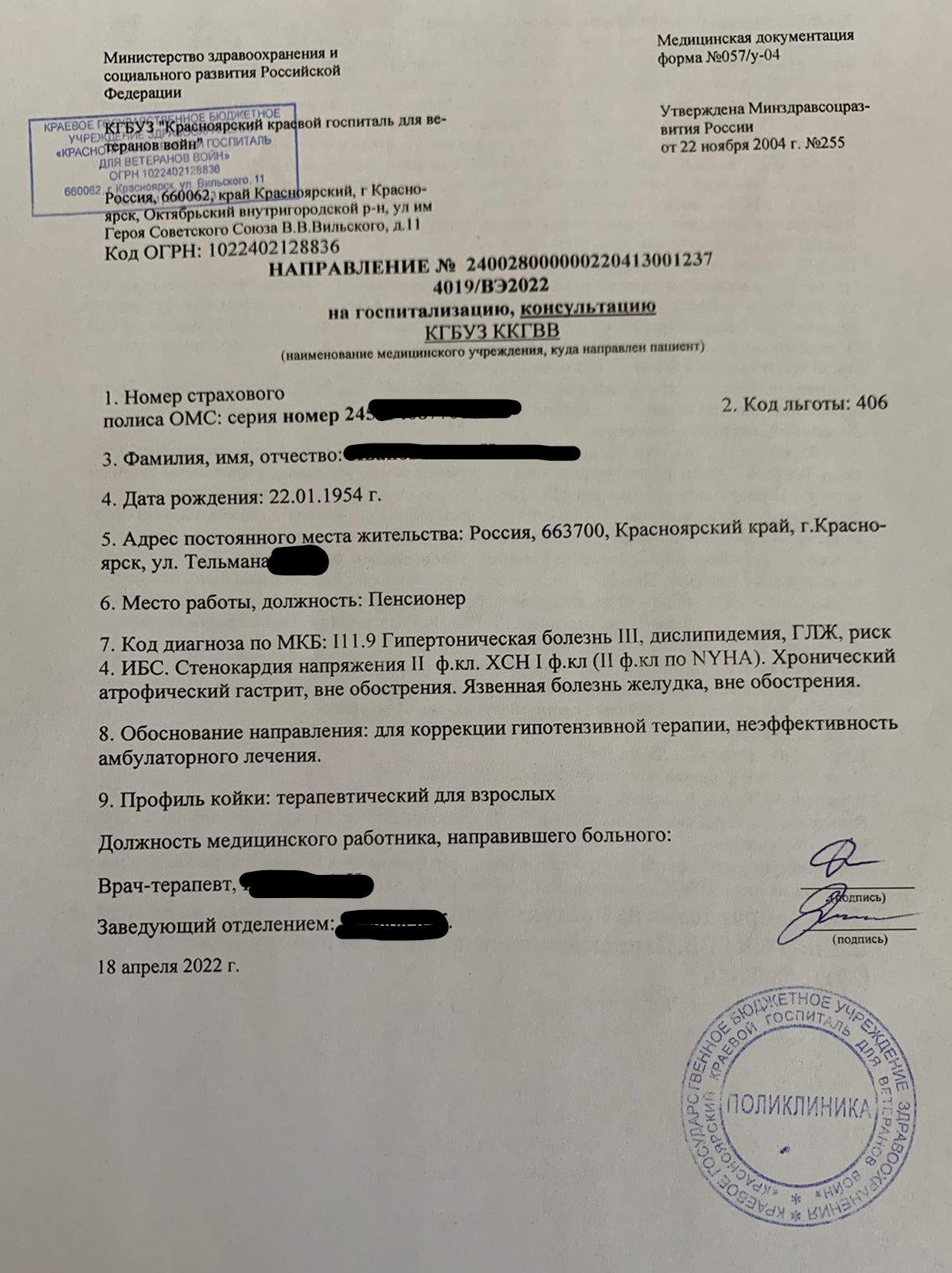 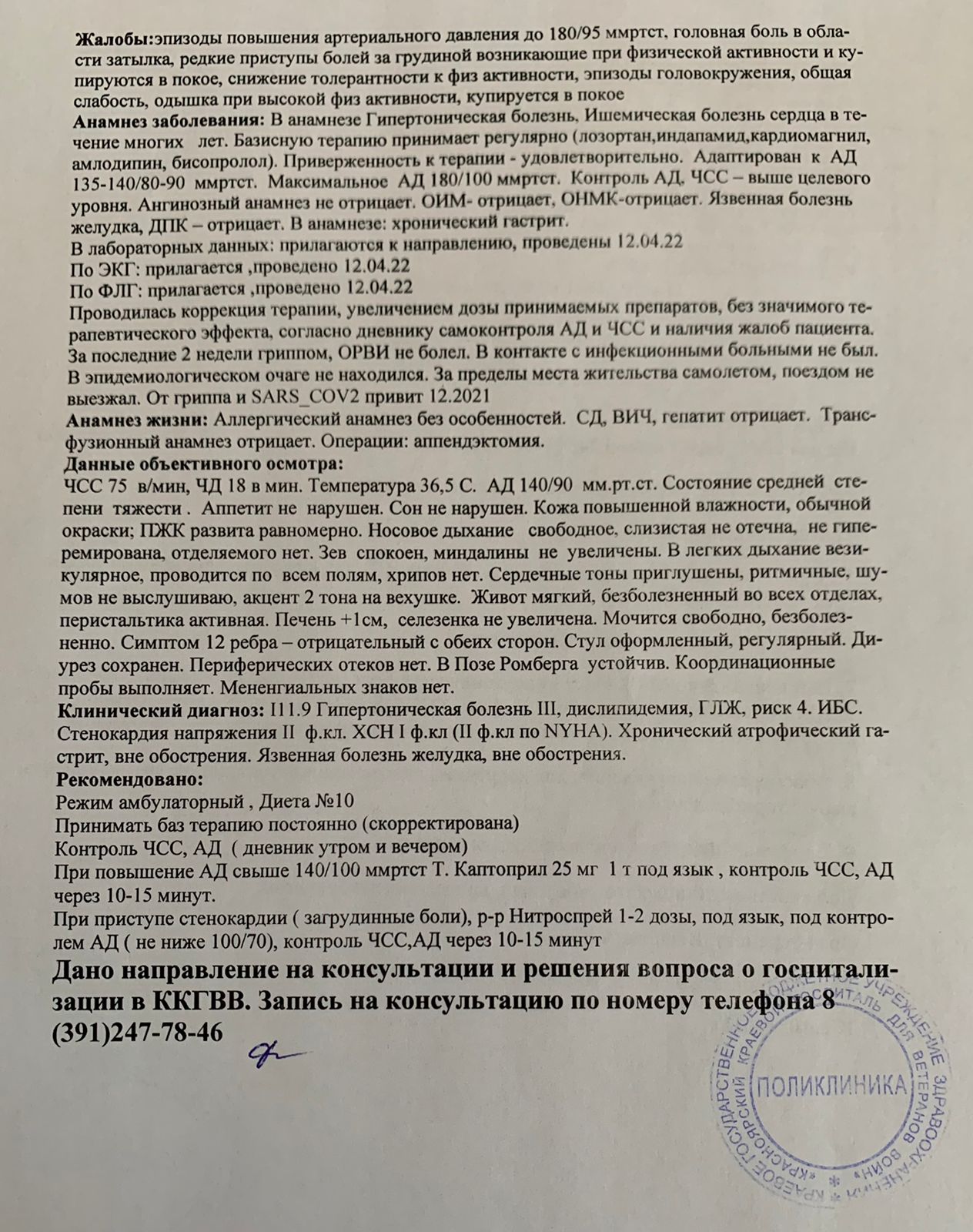 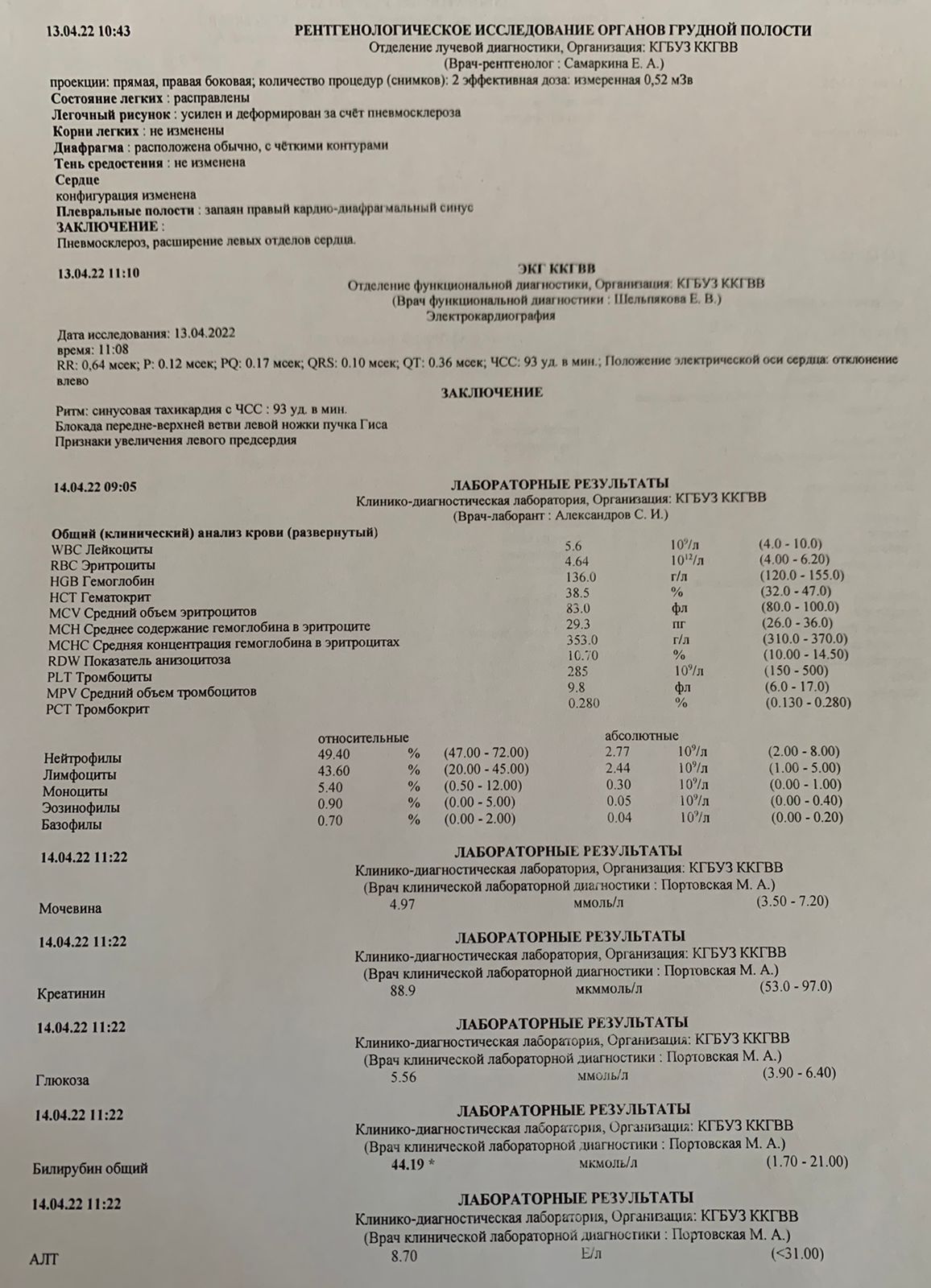 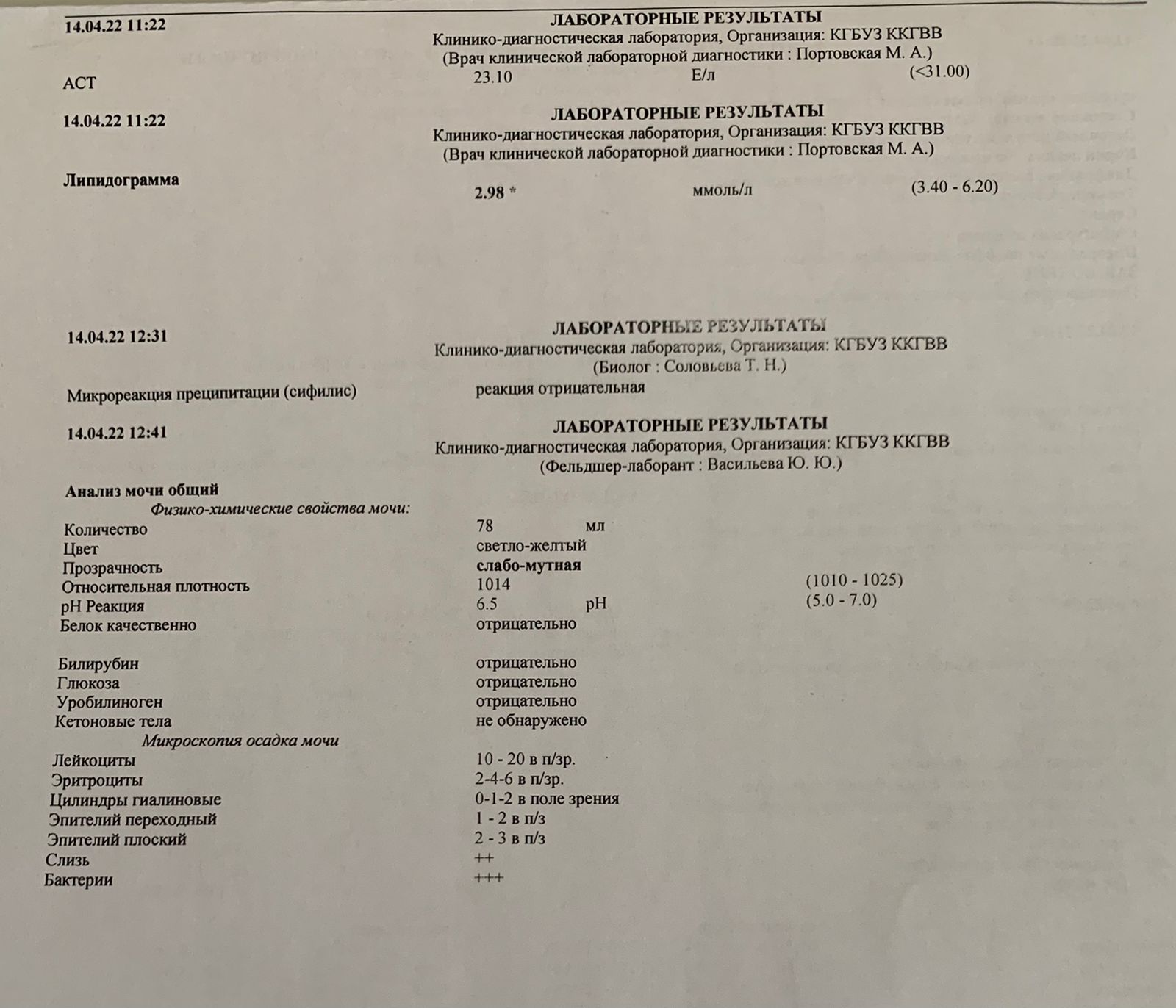 Поликлиника находится по адресу:
660062,г.Красноярск,ул.Вильского,д. 11
    1 этаж
Проезд автобусами 43,53,49,38,21,26,88 до остановки                           «Госпиталь ветеранов ВОВ»

  Часы работы поликлиники:
                                   Понедельник-пятница с 8-00 до 15-48

Регистратура с 7-30 до 15-42
Тел.8 (391) 247-78-46

Заведующая поликлиникой Реброва Алина Фаридовна
                                                     Тел 8 (391) 247-77-96
По всем вопросам госпитализации,
Медицинский персонал может обращаться по телефону 8 (391)247-78-30

Заведующая приемным отделением госпиталя Лалетина Елена Николаевна